Improving the Presentation of Visual InformationAll Things Gestalt
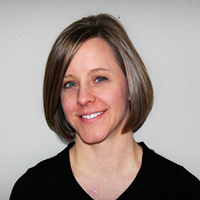 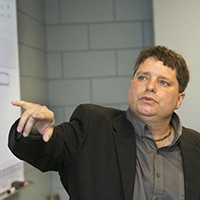 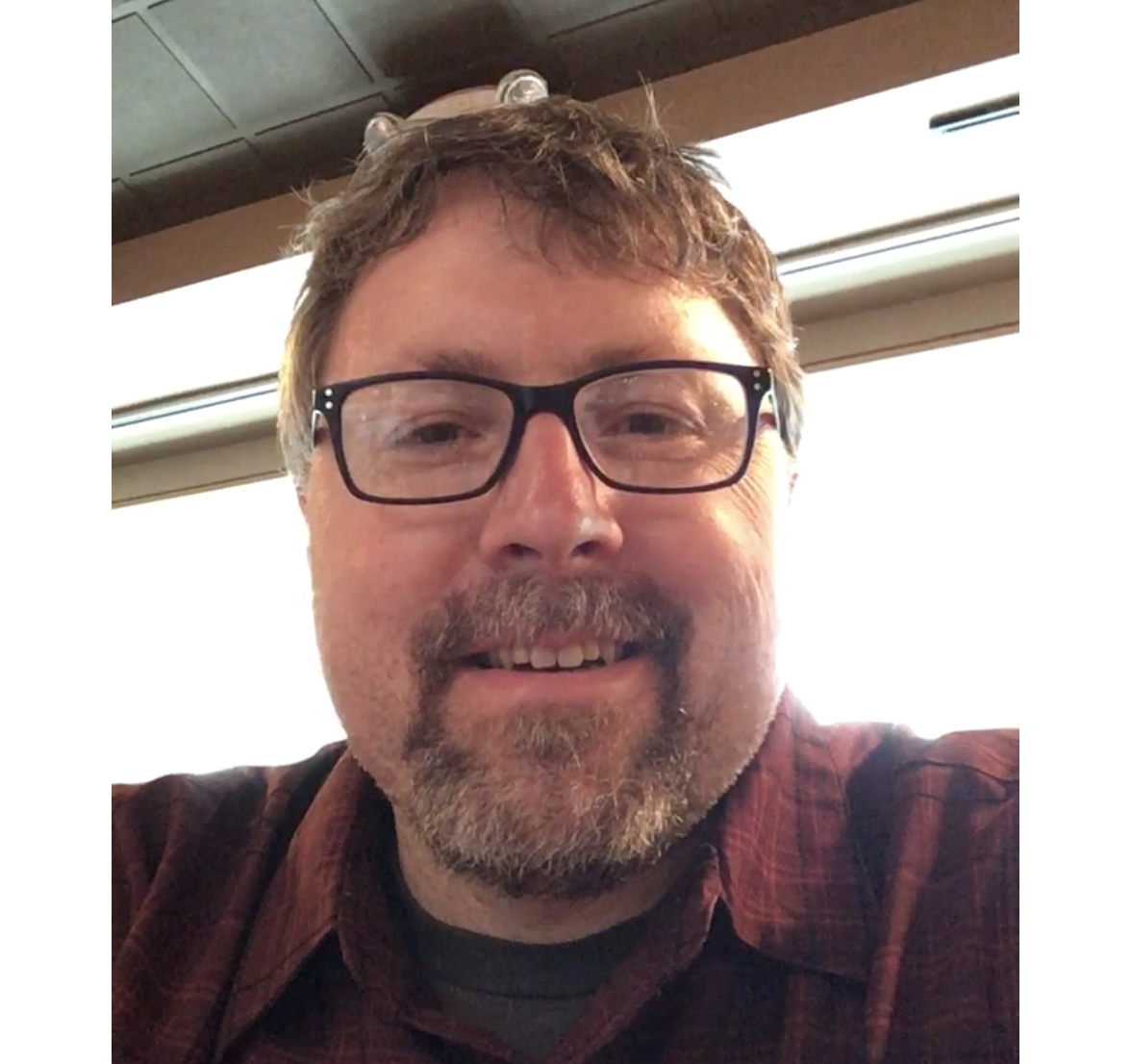 Chris 
Malone
Tisha 
Hooks
Todd
Iverson
Winona State University
Block 1
An introduction to the Gestalt principles
e
d
Gestalt Principles
n
o
n
l
@
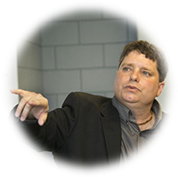 u
Chris Malone
  Email: malone@winona.edu
i
a
c
o
m
w
e
a
.
Concept
e
Predictable
b
which
ways
w
y
or gan ize
r
s
o
Informatl0n
y
s
n
e
Concept
Predictable ways by which we organize sensory information
language has structure & patterns
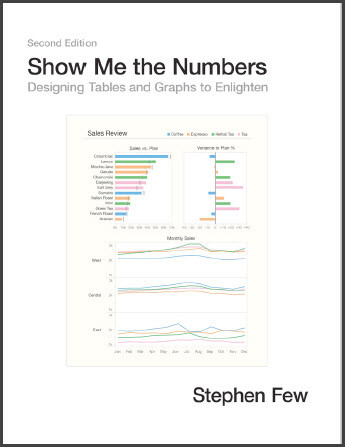 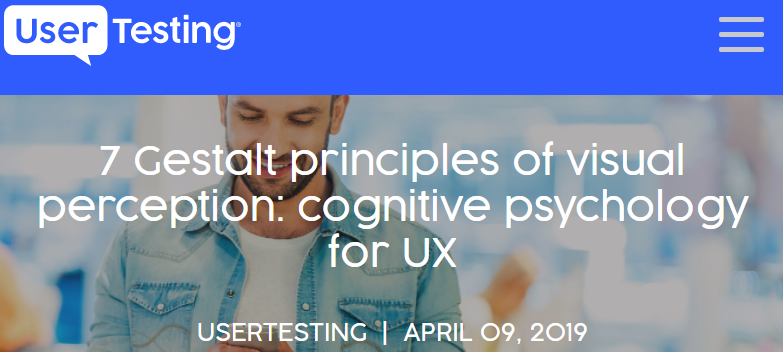 Source: https://www.usertesting.com/blog/gestalt-principles#common
Source: https://www.amazon.com/Show-Me-Numbers-Designing-Enlighten/dp/0970601972
Few         
_
Similarity
Proximity
Enclosure
Closure
Continuity
Connection
UserTesting
Figure-Ground_
Similarity
Proximity
Common Region
Closure Continuity
Focal Point
_
1
2
3
4
5

6
7
Principle #1: Figure-Ground Principle
Predictable
Predictable
Principle #1: Figure-Ground Principle
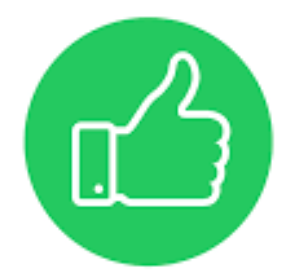 Predictable
We can separate letters from background because of figure/ground principle
Perceive objects as either being in foreground or background
Principle #1: Figure-Ground Principle
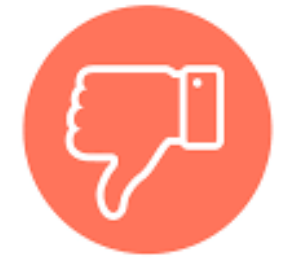 Predictable
We can separate letters from background because of figure/ground principle
Perceive objects as either being in foreground or background
Principle #1: Figure-Ground Principle
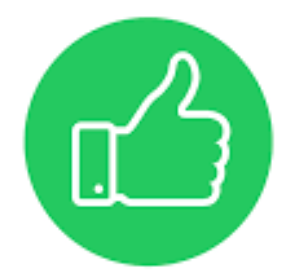 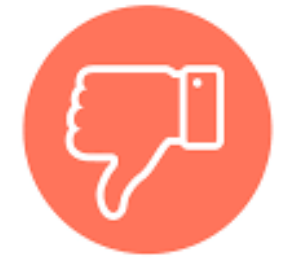 Predictable
If you want to emphasize this less
Principle #1: Figure-Ground Principle
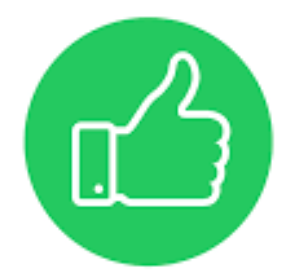 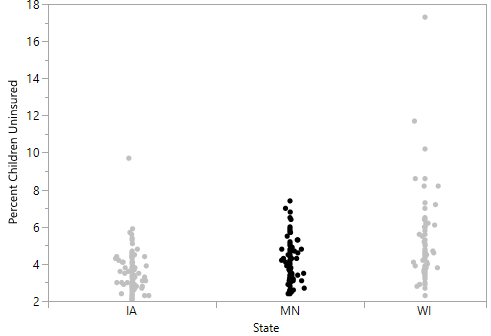 Principle #1: Figure-Ground Principle
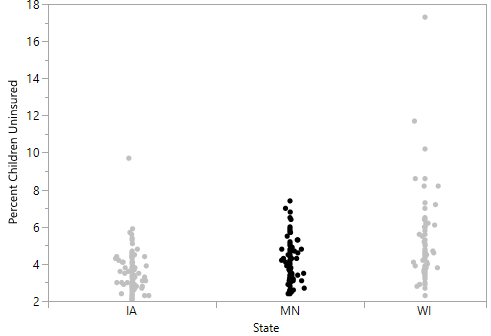 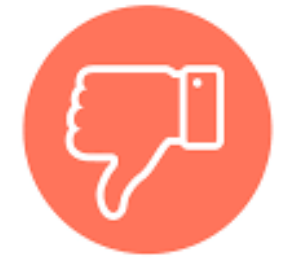 Bad
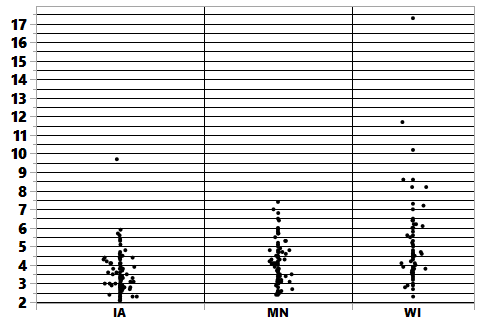 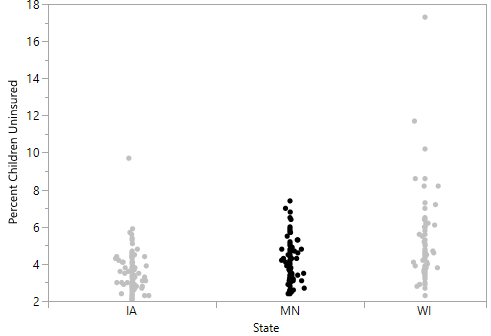 Principle #2: Similarity
Informatl0n
Principle #2: Similarity
Informatl0n
When things appear to be similar to each other, we group them together
Principle #2: Similarity
Principle #2: Similarity
How many groups?
Principle #2: Similarity
How many groups?
Principle #2: Similarity
How many groups?
Similarity   + Similarity
Principle #2: Similarity
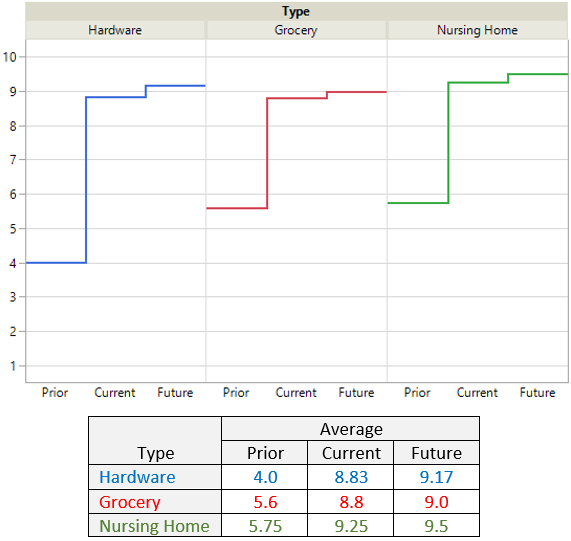 Bringing trends and text together via similarity
Principle #3: Proximity
or gan ize
Things that are close together appear to be more related than things that are spaced apart
Principle #3: Proximity
Principle #3: Proximity
How many groups?
Principle #3: Proximity
How many groups?
Principle #3: Proximity
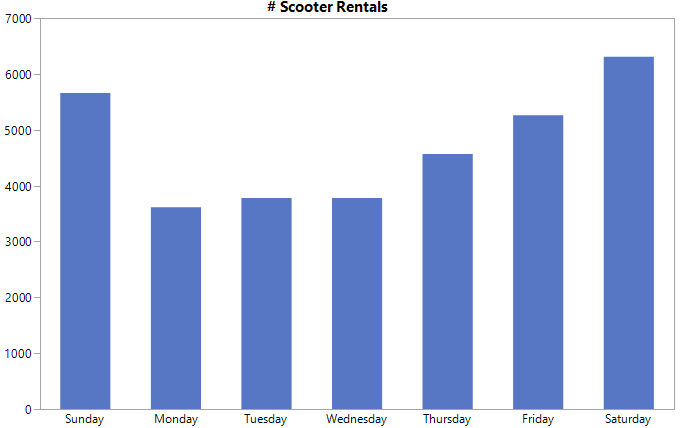 Compare weekdays  & 
Compare weekend days
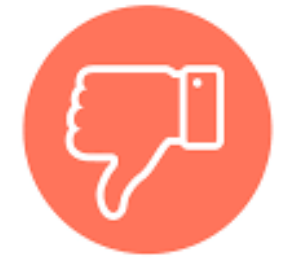 Principle #3: Proximity
Compare weekdays  & 
Compare weekend days
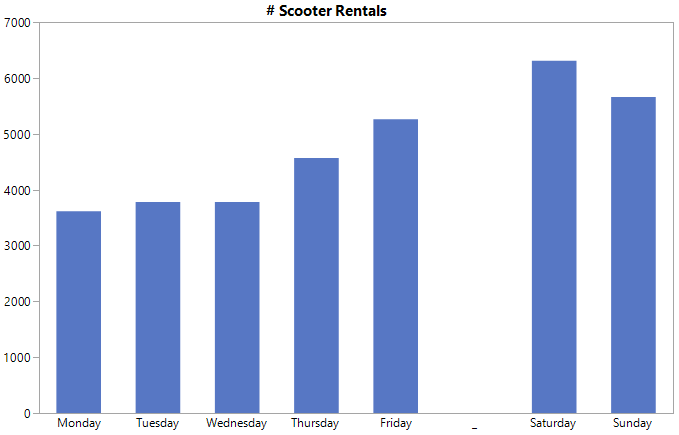 Create a gap
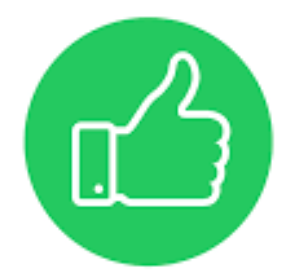 Principle #3: Proximity
Compare weekdays  & 
Compare weekend days
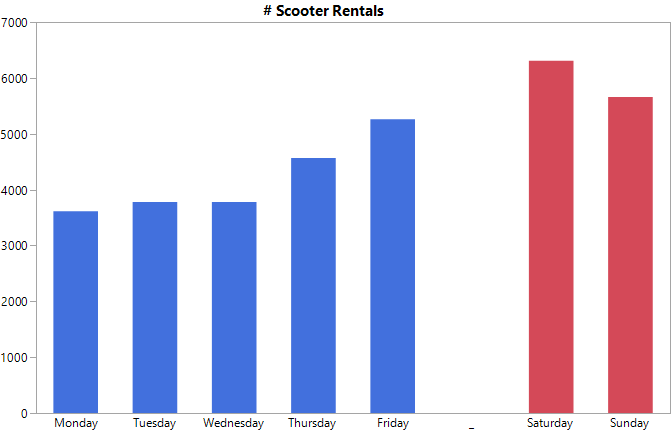 Proximity   + Similarity
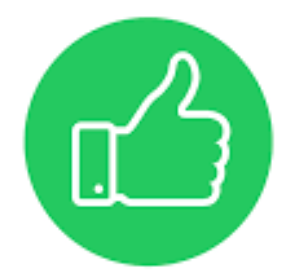 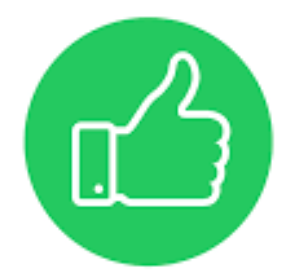 Principle #3: Proximity
Compare HIV Ratesin WI to other states
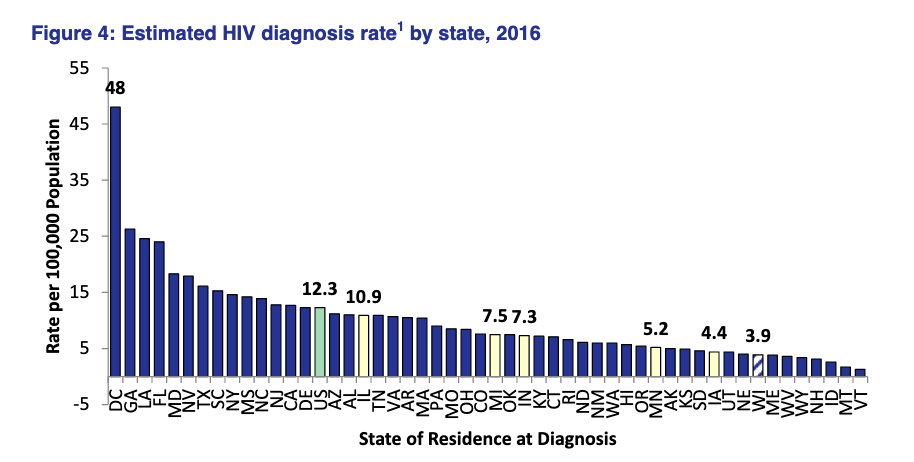 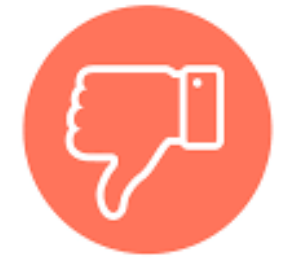 Principle #3: Proximity
Compare HIV Ratesin WI to other states
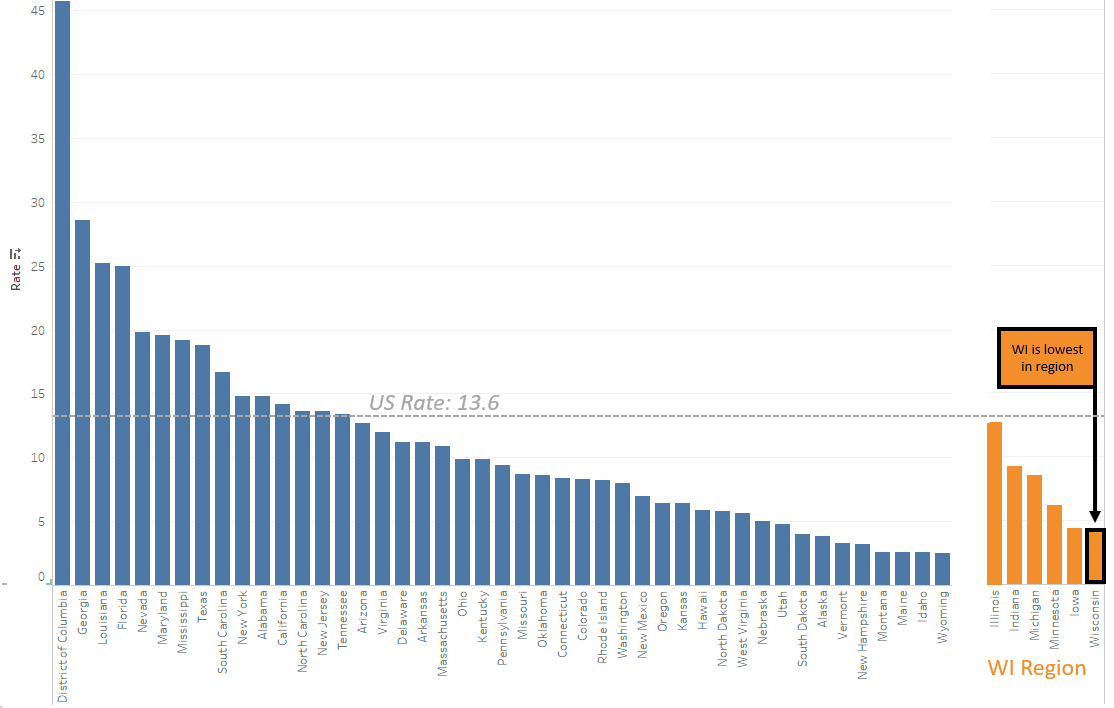 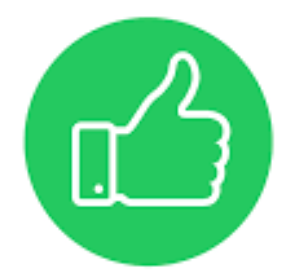 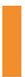 Principle #4: Enclosure / Common Region
e
w
Objects located within the same enclosed region are perceived to be grouped together
Principle #4: Enclosure
e
w
Principle #4: Enclosure
Principle #4: Enclosure
How many groups?
Principle #4: Enclosure
How many groups?
Principle #4: Enclosure
Compare face mask use
across business type
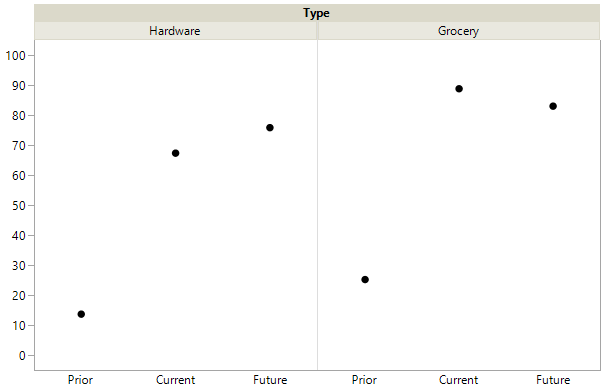 % Customers Wear Face Masks
Principle #4: Enclosure
Circled dot gets compared against which other dots?
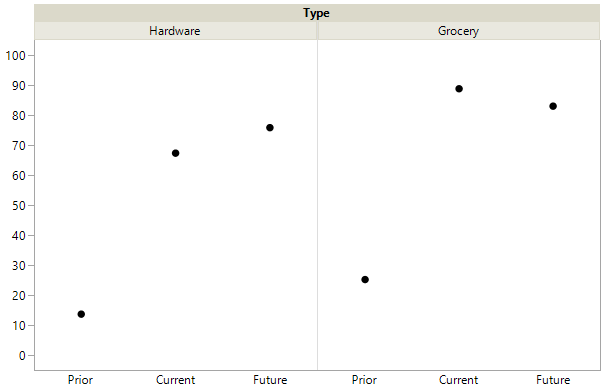 % Customers Wear Face Masks
Principle #4: Enclosure
Circled dot gets compared against which other dots?
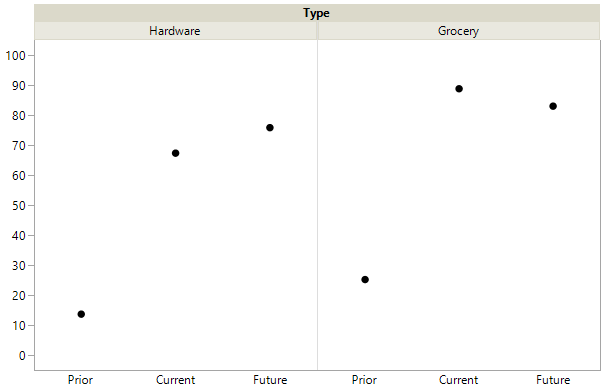 % Customers Wear Face Masks
Principle #4: Enclosure
Circled dot gets compared against which other dots?
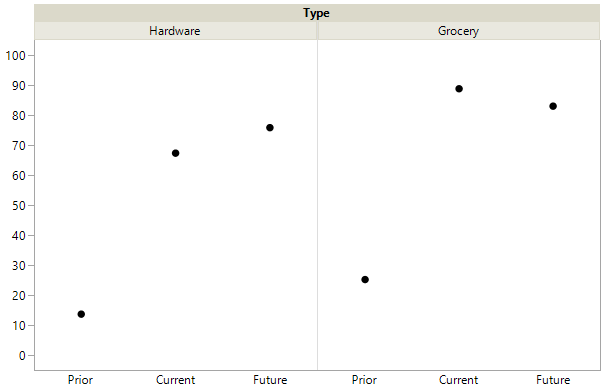 % Customers Wear Face Masks
No
Principle #4: Enclosure
Dots enclosed are to be compared
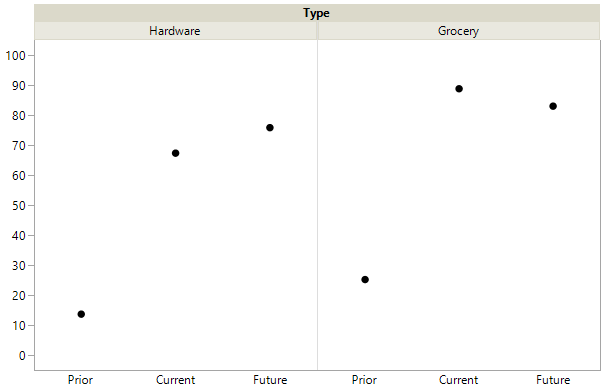 % Customers Wear Face Masks
Principle #6: Closure
ways
We tend to put objects in
whole regions
Principle #6: Closure
Not a whole 
anymore
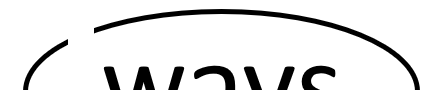 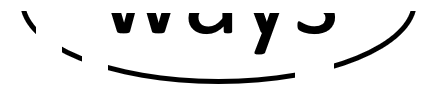 Principle #5: Closure
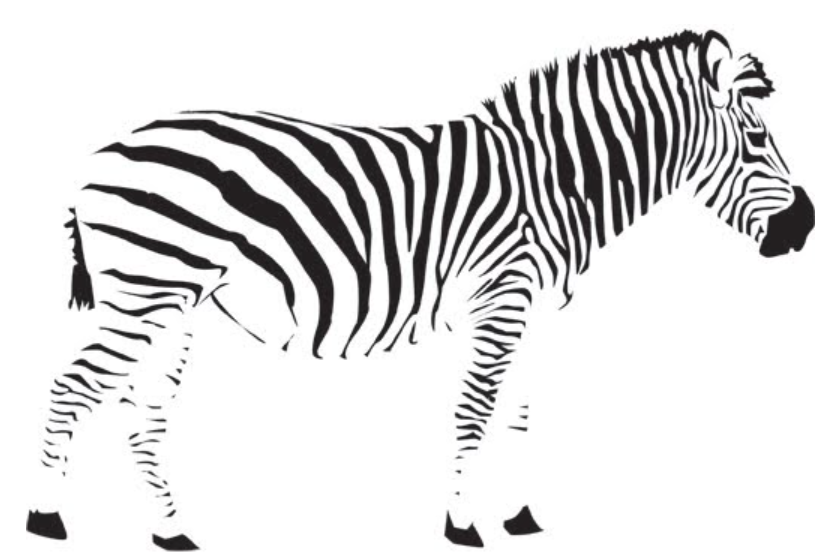 Closure allows us
to see the zebra
Principle #5: Closure
Goal: Identify 6 out of 20
Principle #5: Closure
Goal: Identify 6 out of 20
Principle #5: Closure
Goal: Identify 6 out of 20
Closure   + Similarity
Principle #5: Closure
Goal: Identify 6 out of 20
Closure   + Similarity  +  Proximity
Principle #5: Closure
Goal: Identify 6 out of 20
Closure   + Similarity  +  Proximity
Principle: Continuity
Principle: Continuity
Principle #6: Connection
Elements that are connected are perceived to be more related than elements not connected
r
s
o
y
n
e
Principle #6: Connection
r
s
o
y
n
e
Principle #6: Connection
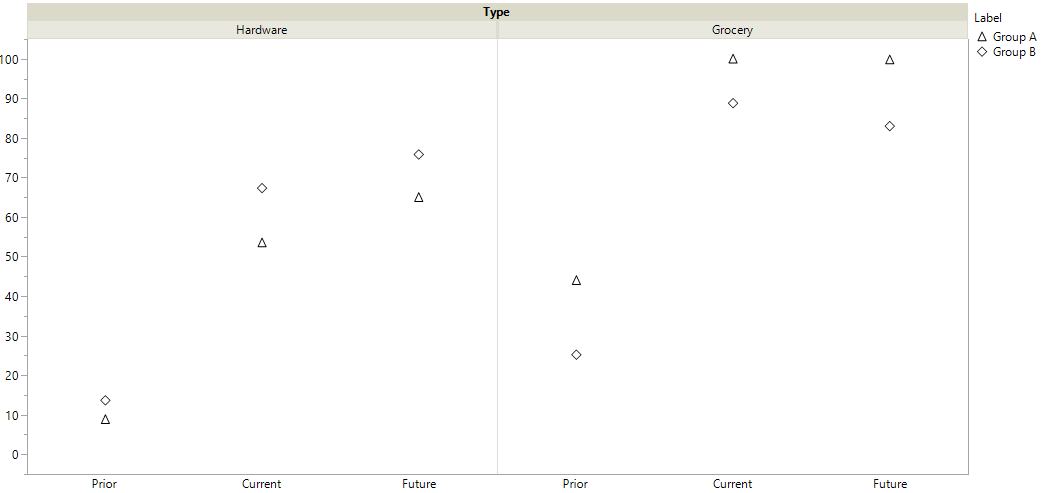 Goal: Compare across 
three time periods
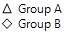 Principle #6: Connection
Connecting the dots
improves our 
ability to compare
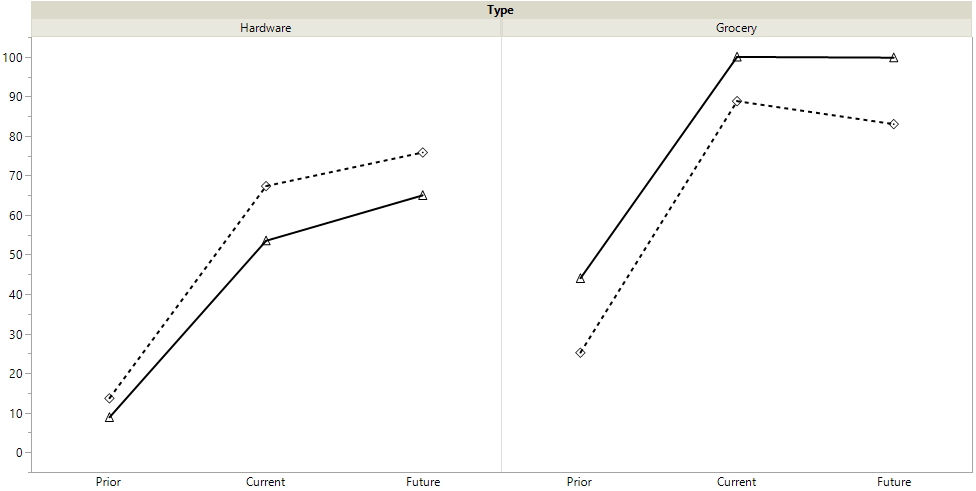 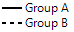 Principle #7: Focal Point
b
y
Elements that stand out will capture and hold the viewers attention first
Principle #7: Focal Point
Compare HIV Ratesin WI to other states
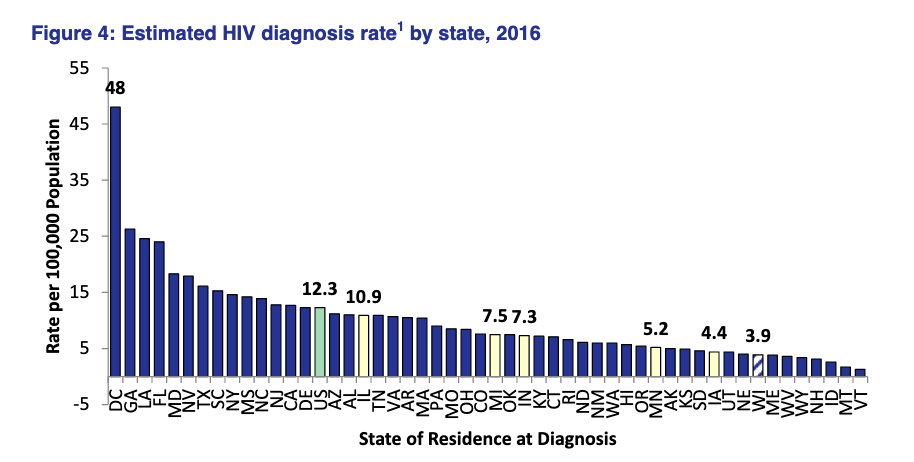 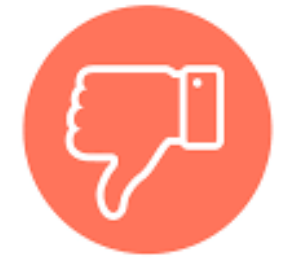 Principle #7: Focal Point
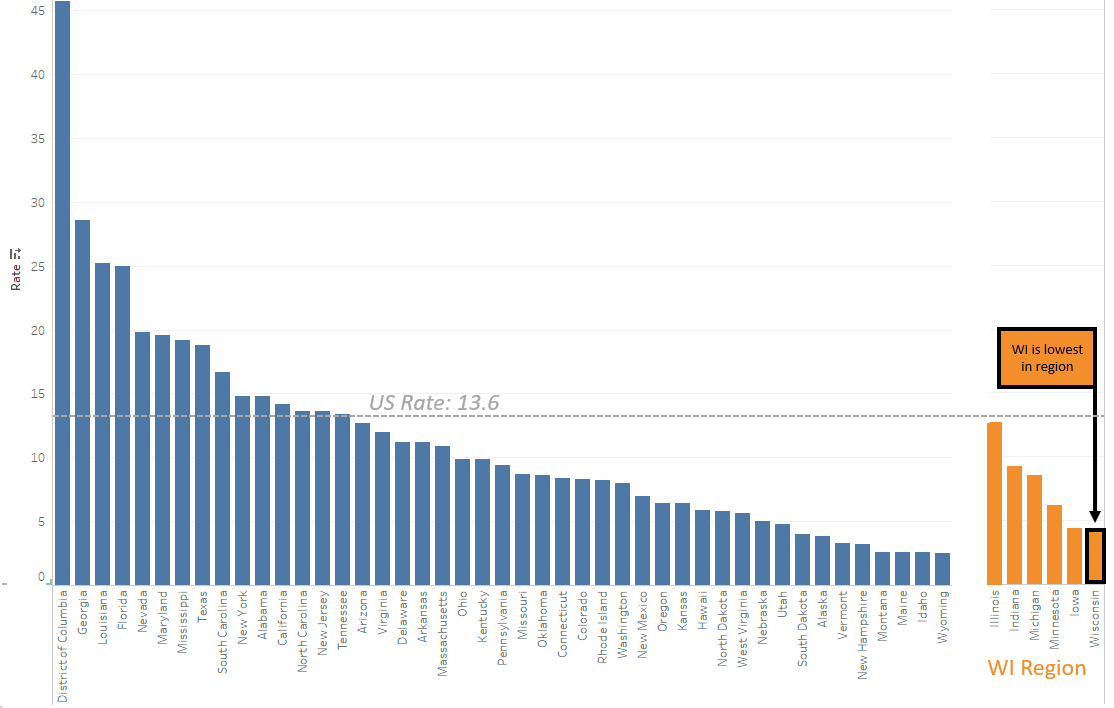 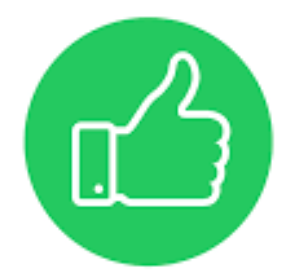 Principle #7: Focal Point
Annotations ↔ Focal Points
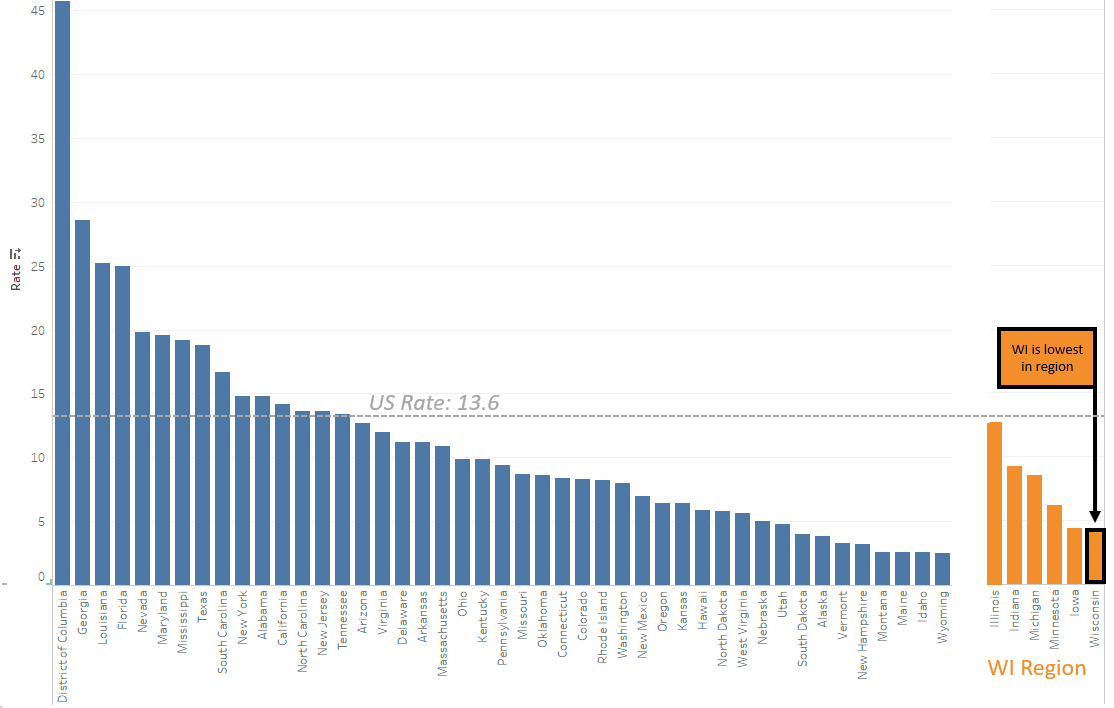 Breakout #1
Identify Gestalt Principles
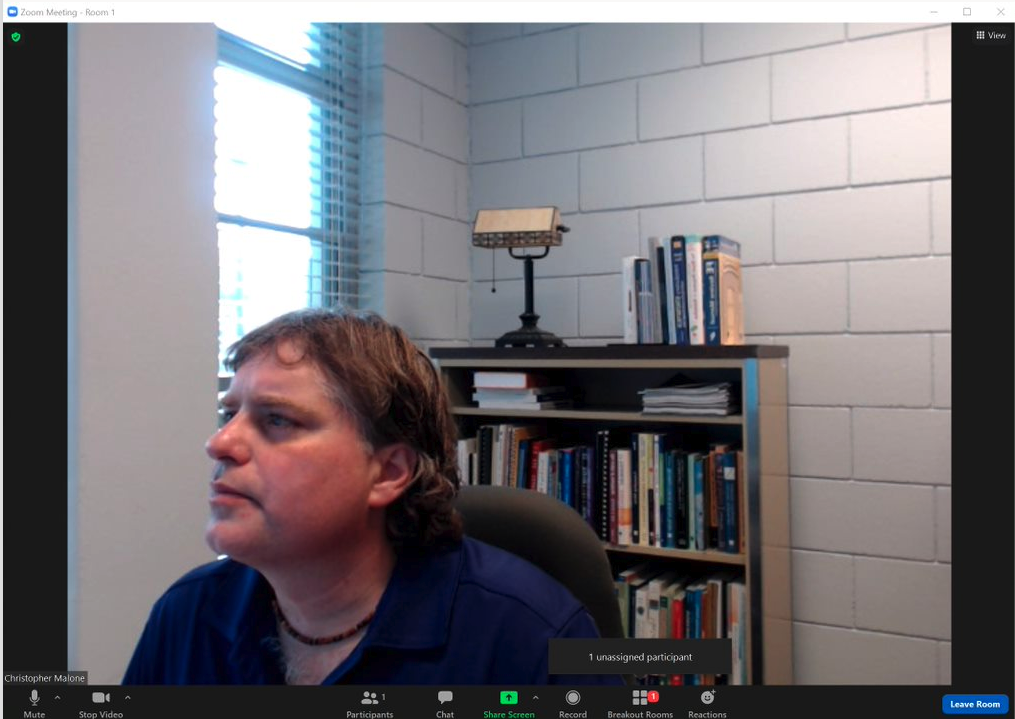 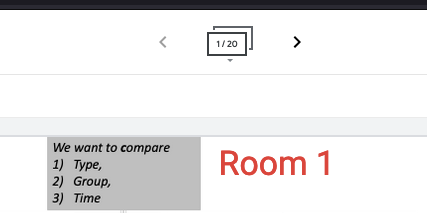 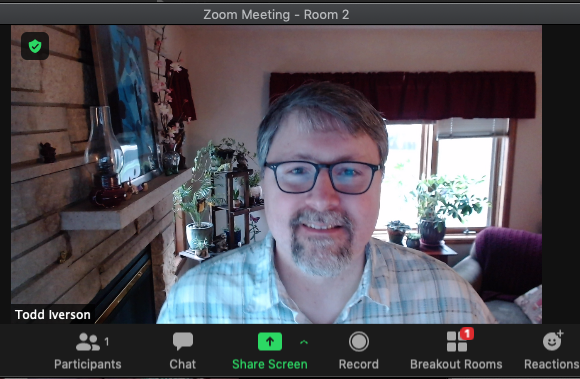 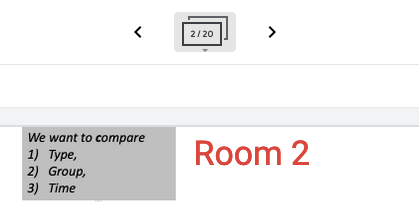 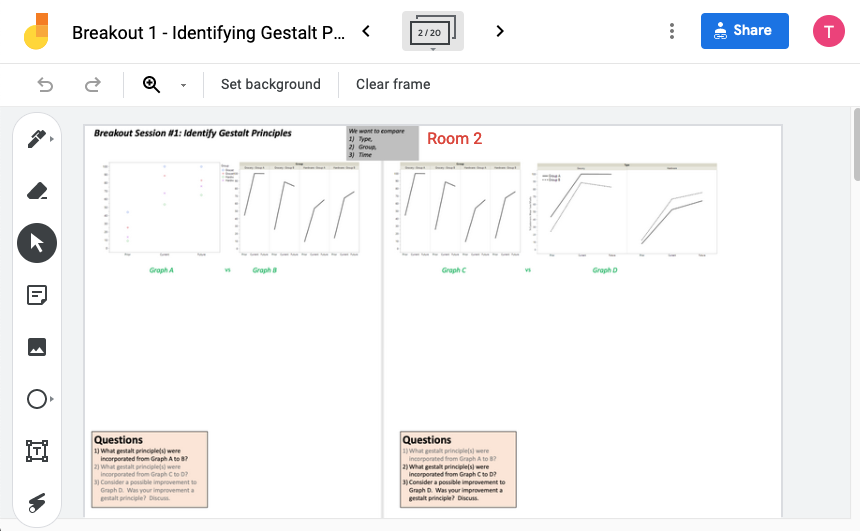 Please record your group’s work!
Sticky Note
What gestalt principle(s) were incorporated from Graph A to B? 
What gestalt principle(s) were incorporated from Graph C to D? 
Consider a possible improvement to Graph D.  Was your improvement a gestalt principle?  Discuss.
Breakout Session #1: Identify Gestalt Principles
Desire: Compare 1) Type,  2) Group,  3) Time
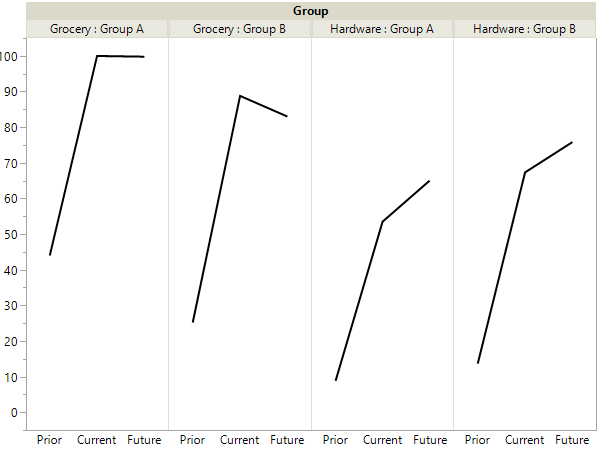 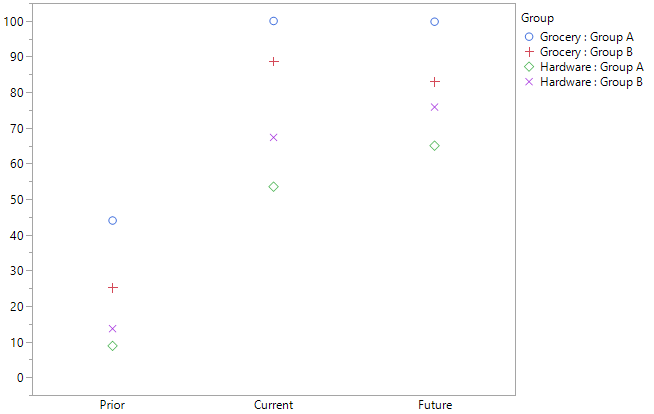 Graph A
Graph C
vs
vs
Graph B
Graph D
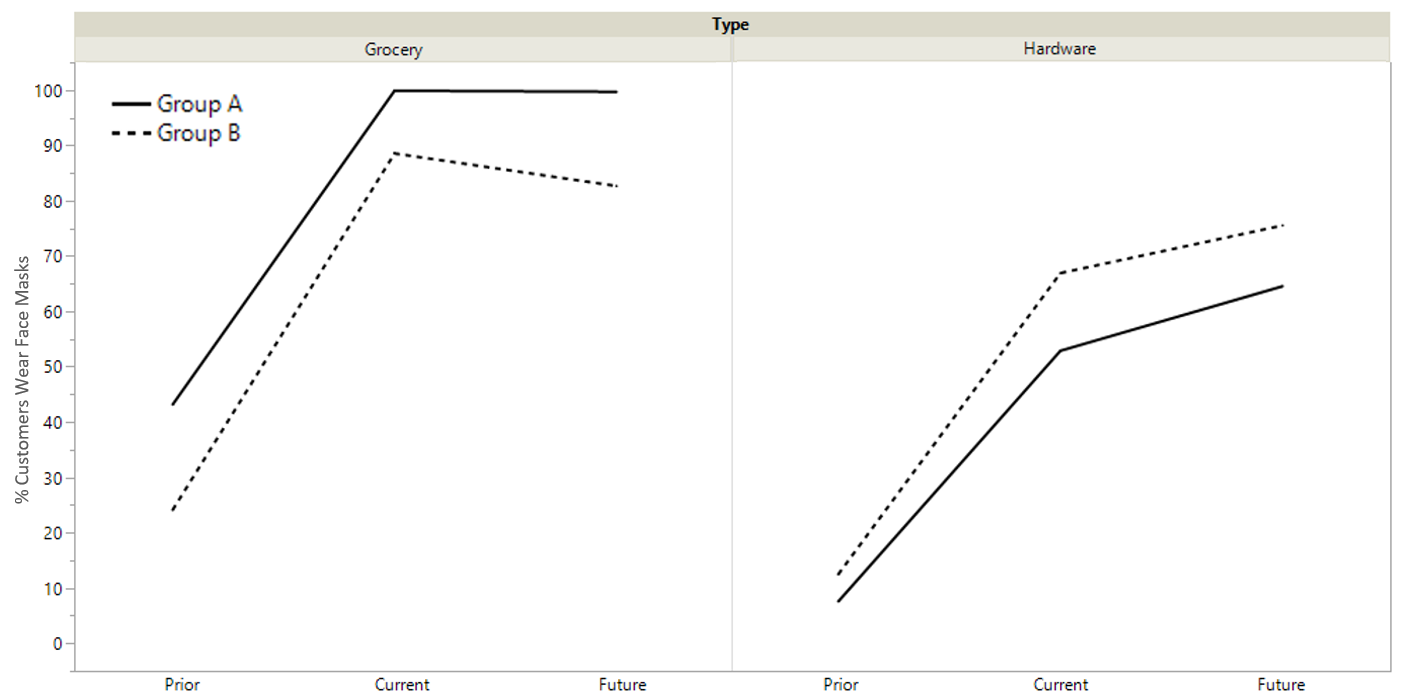 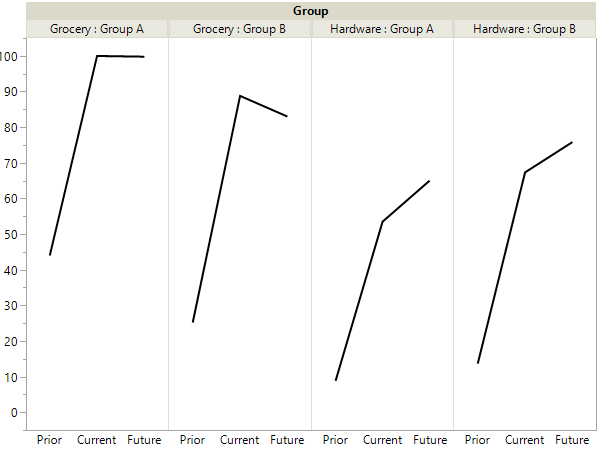 Gestalt hierarchy (Adapted from Bergen 2020)
Graphs
Tables
Enclosure

Closure

Connection

Proximity

Similarity
Grids/cell shading

Rules/Divider



White space

Font properties
Facets / Pane

Divider

Lines

White space

Color/Shape
Strongest
Weakest
Block 2
Elemental Groupings, Tables, and a Case Study
Gastric emptying example
Healthy
Metabolic Syndrome
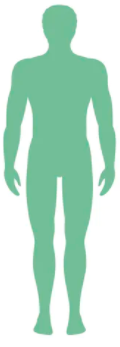 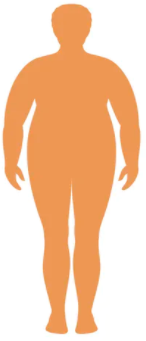 0
60
90
120
30
Reduced Cal CBJ
Standard CBJ
Plasma AC
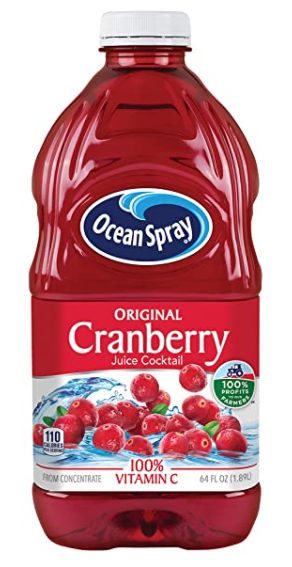 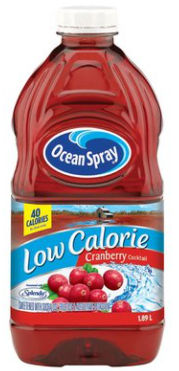 Gastric emptying example – research questions
Primary: Does the change in plasma AC level depend on juice type?
Secondary: Does the relationship between the change in plasma AC level and juice type differ depending on whether the subject is healthy or has metabolic syndrome?
The data
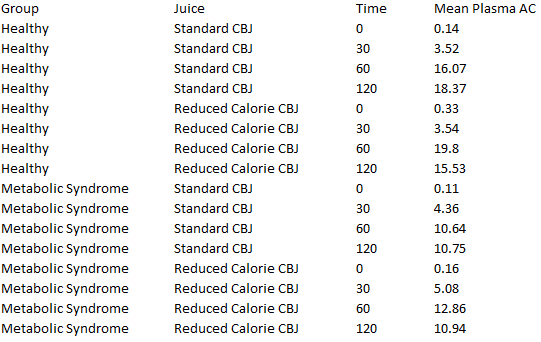 Does the change in plasma AC level depend on juice type?
Need to identify and emphasize the most important comparisons.
Elemental grouping
An elemental grouping is an individual or small collection of data value(s) where interest lies in comparing this individual or collection across levels of one or more grouping variable(s).
The data
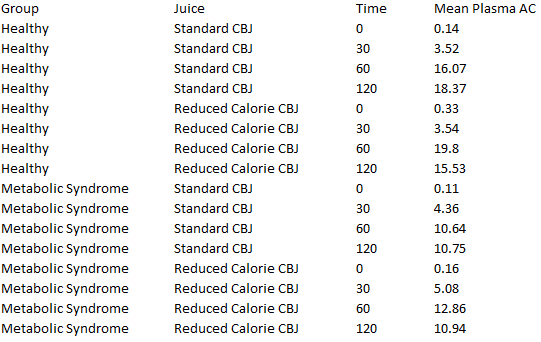 Does the change in plasma AC level depend on juice type?
The data
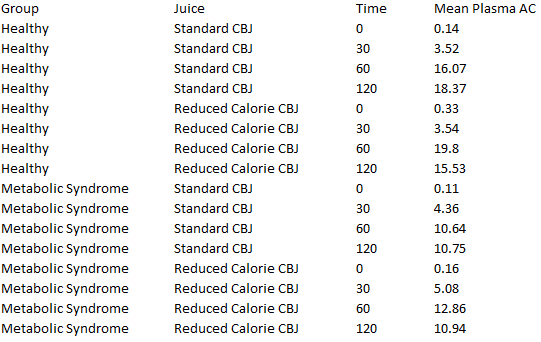 Does the change in plasma AC level depend on juice type?
The data
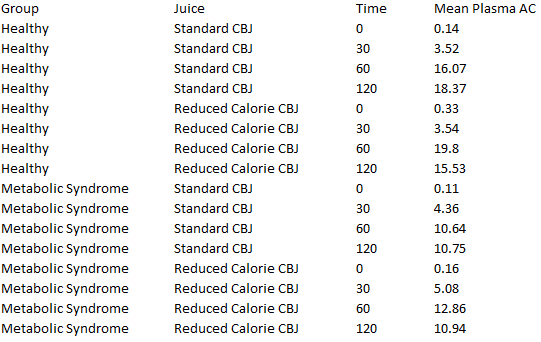 Does the change in plasma AC level depend on juice type?
Some table options
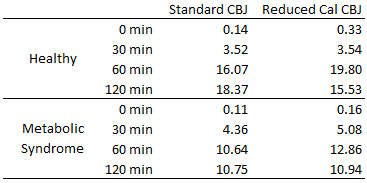 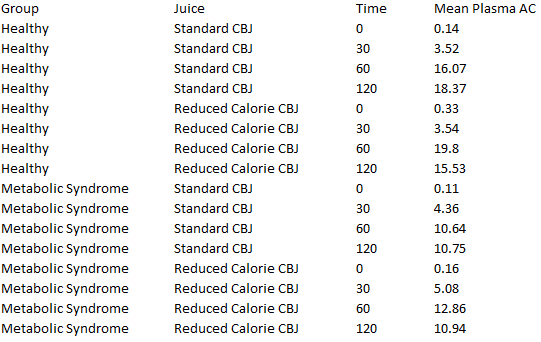 proximity
closure
Some table options
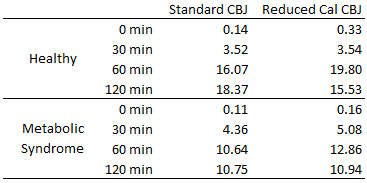 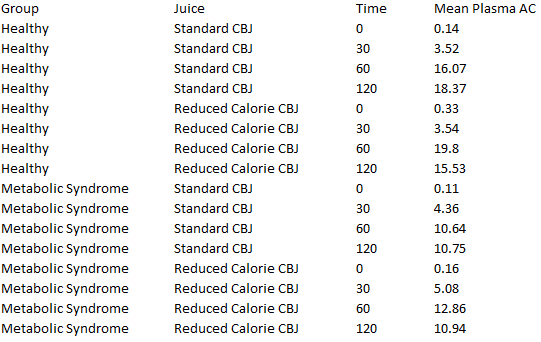 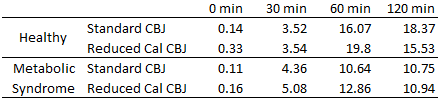 Some table options
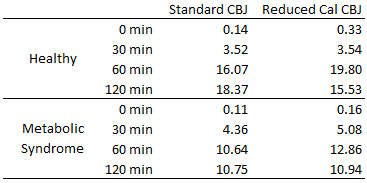 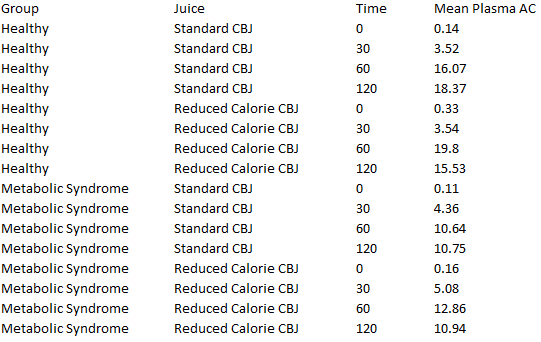 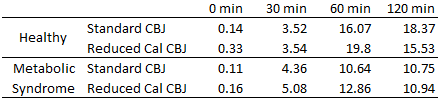 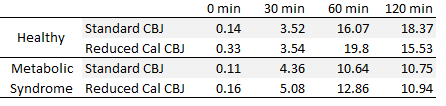 enclosure
closure
A poor table choice
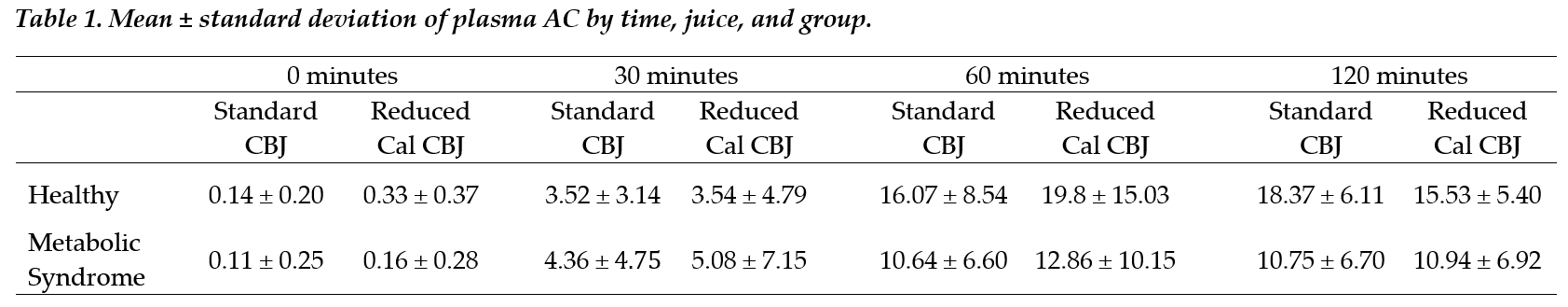 Proximity violated!
A better table choice
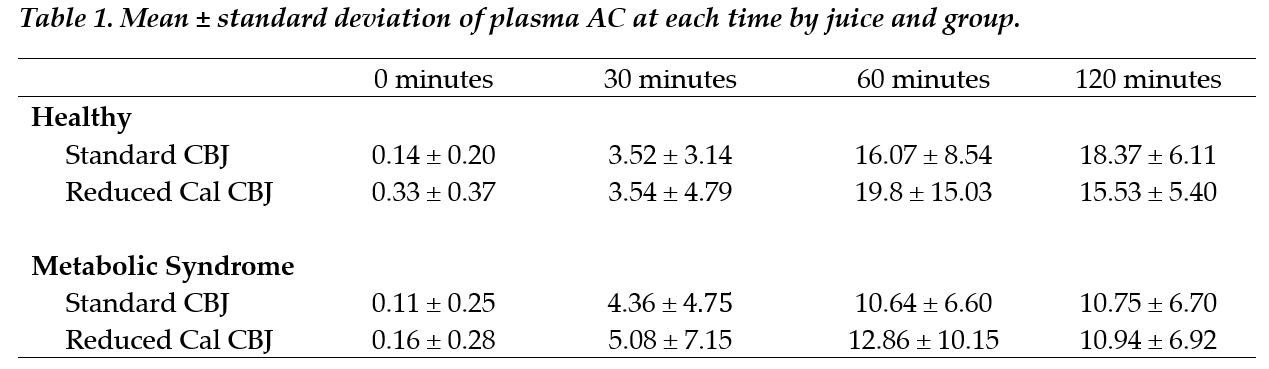 proximity
A better table choice
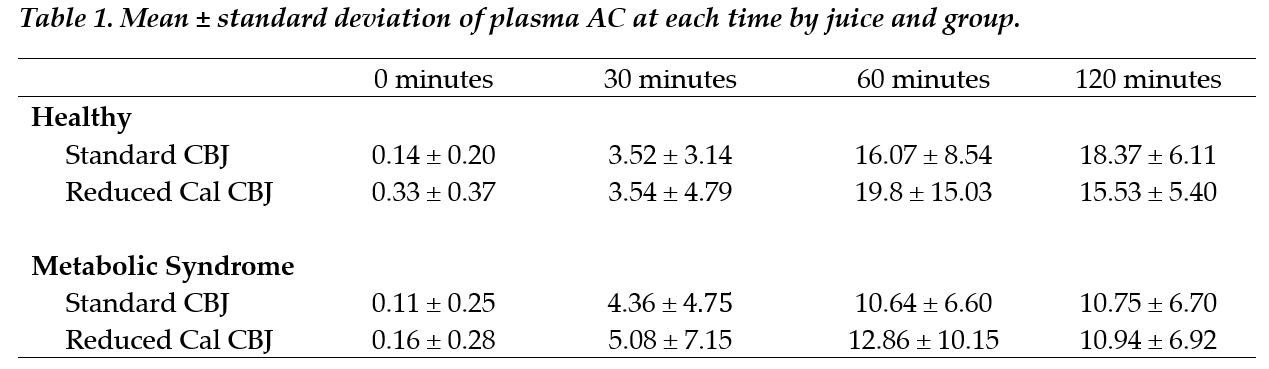 Even better?
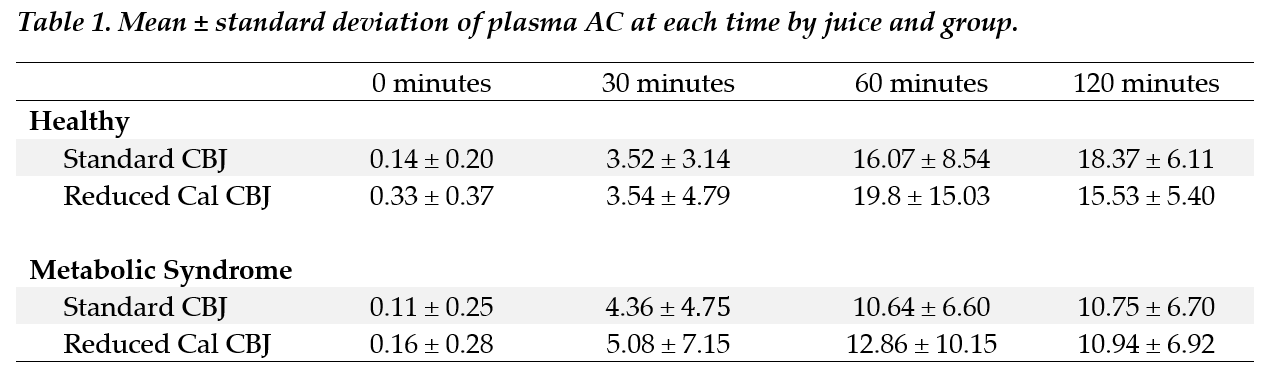 Another poor choice
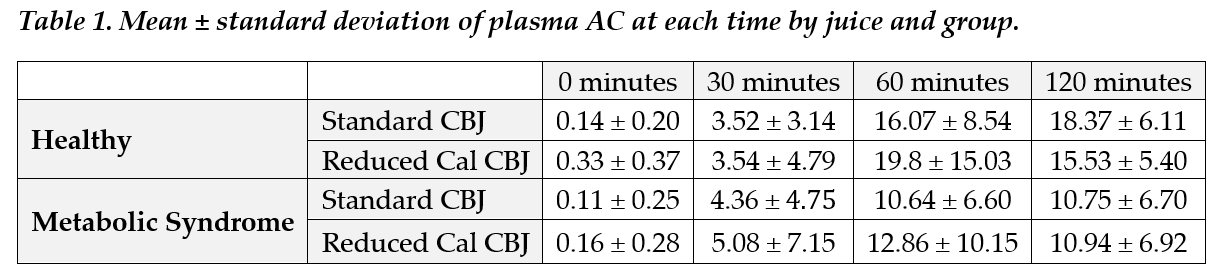 Enclosure working against us!
Another poor choice
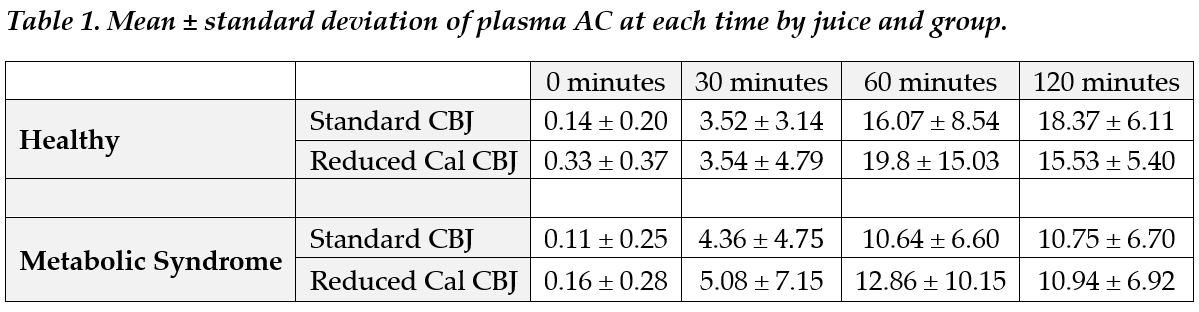 Enclosure still working against us!
Using white space effectively
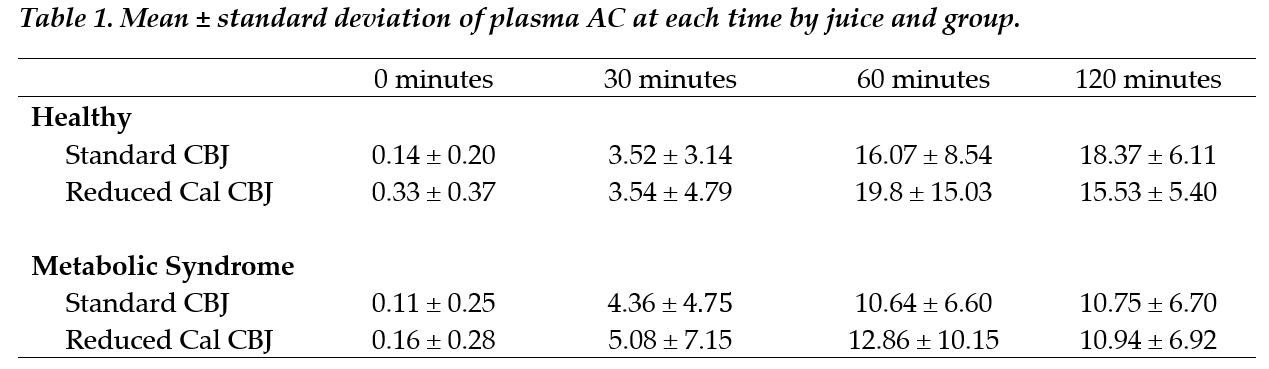 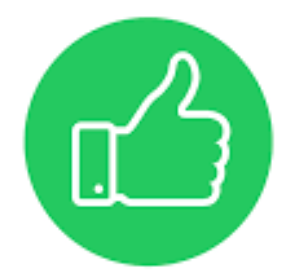 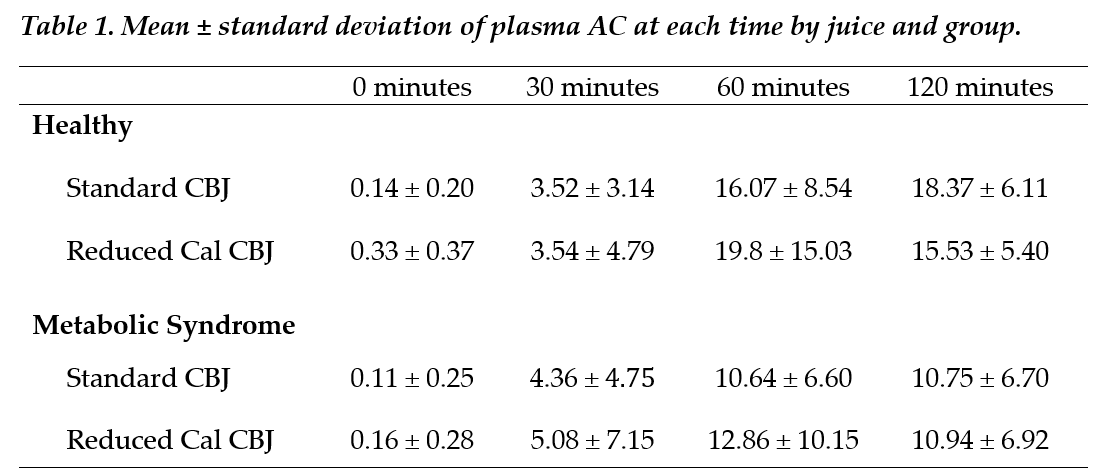 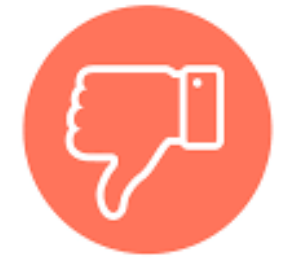 What about graphs?
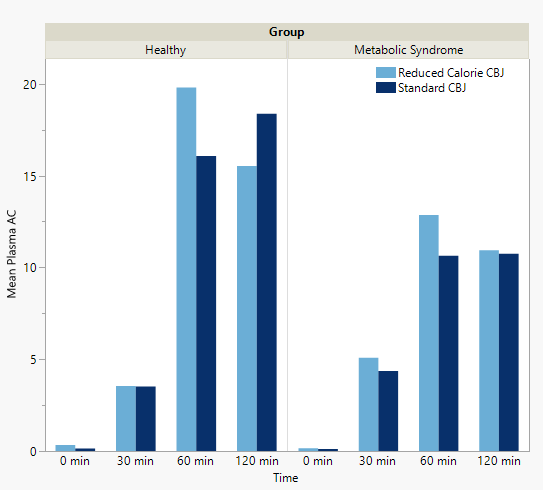 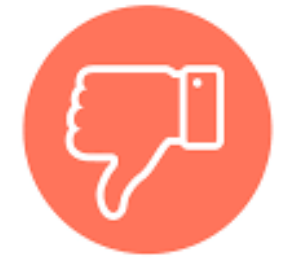 What about graphs?
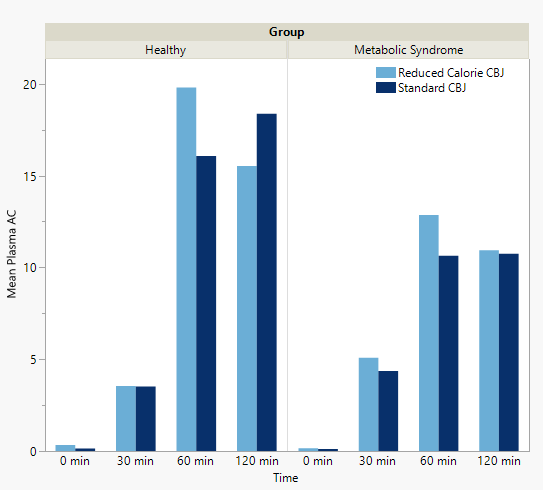 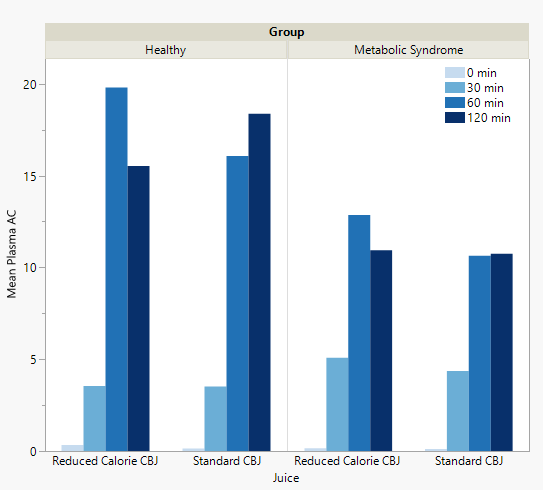 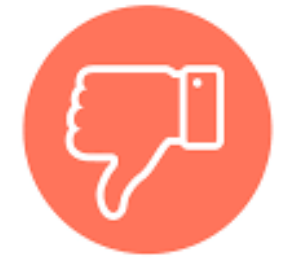 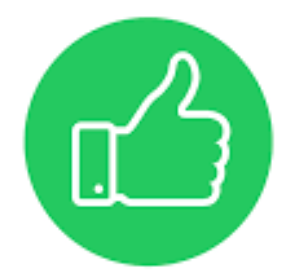 Gestalt hierarchy (Adapted from Bergen 2020)
Graphs
Tables
Enclosure

Closure

Connection

Proximity

Similarity
Grids/cell shading

Rules/Divider



White space

Font properties
Facets / Pane

Divider

Lines

White space

Color/Shape
Strongest
Weakest
More on graphs…
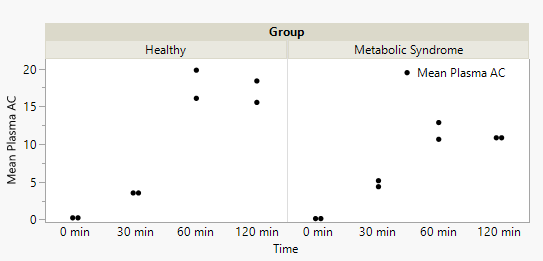 Elemental grouping not emphasized!
More on graphs…
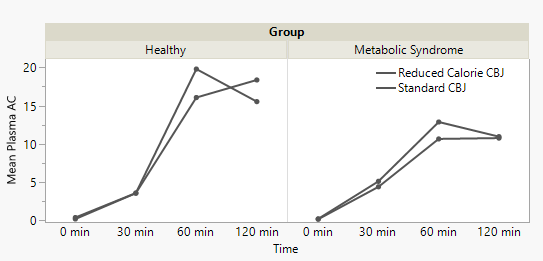 Elemental grouping emphasized using connection
More on graphs…
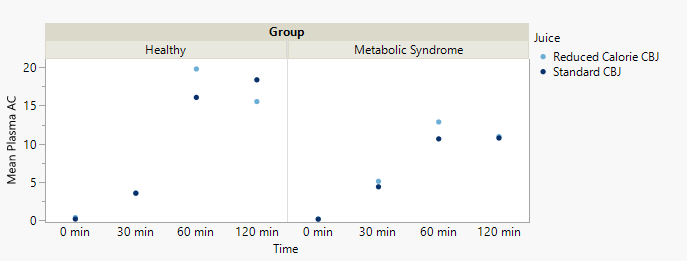 Elemental grouping emphasized using similarity
More on graphs…
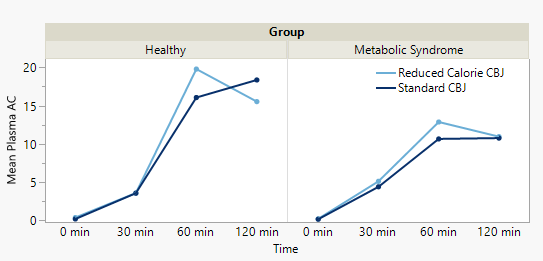 Reduced Cal. CBJ
Standard CBJ
Elemental grouping emphasized using similarity and connection
The big idea…
1. Identify the most important comparisons.
2. Important comparisons should be close.
3. Emphasize/Group using Gestalt principles.
Breakout Session #2: Redesign the table
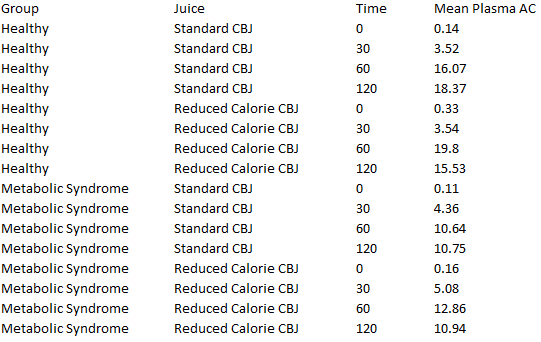 Task 1: Create a table to emphasize the most important comparisons.
Task 2: Sketch a rough graph that emphasizes the most important comparisons.
Research question: Does the change in plasma AC level differ between healthy subjects and patients with metabolic syndrome?
Block 3
Gestalt Principles in Presentation Slides
Design Resolution
Shapes  Leverage Principles
Design Resolution
Main Effect
Main Effect
Main Effect
Main Effect
Main Effect
Main Effect
Resolution V
Resolution IV
Resolution III
Main Effect
Main Effect
Main Effect
2-way Interaction
2-way Interaction
2-way Interaction
2-way Interaction
2-way Interaction
2-way Interaction
2-way Interaction
2-way Interaction
2-way Interaction
Possible
3-way Interaction
3-way Interaction
3-way Interaction
2-way Interaction
2-way Interaction
2-way Interaction
Possible
Possible
Possible
Possible
Possible
Exercise
Which principles were applied?
Figure/Ground
Similarity
Proximity
Enclosure
Connection
Closure
Focal Point
Original
Design
Total
Runs
½ Cube
Designs
¼  Cube
Designs
Enclosure + Proximity + Connection
Saving $$ with a fraction of the factorial
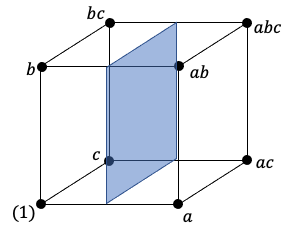 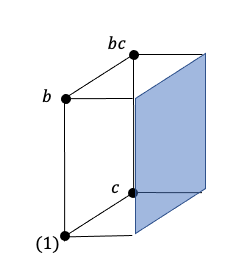 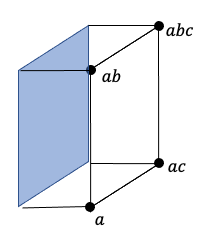 OR
1. Split Vertically
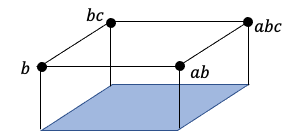 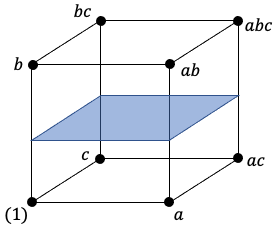 OR
2. Split Horizontally
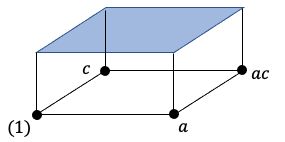 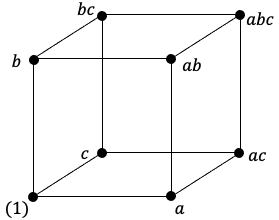 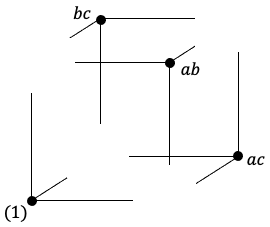 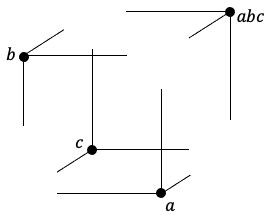 OR
3. Split Diagonally
Reveal content using Figure/Ground
Saving $$ with a fraction of the factorial
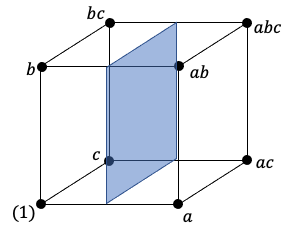 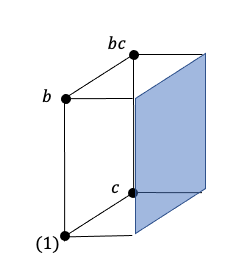 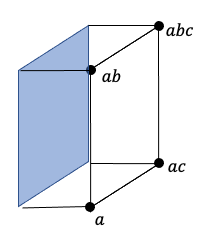 OR
1. Split Vertically
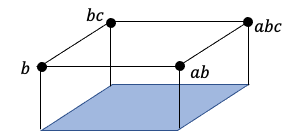 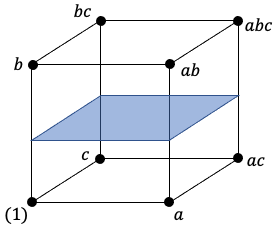 OR
2. Split Horizontally
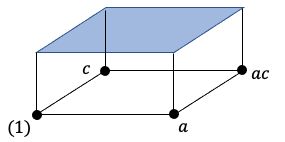 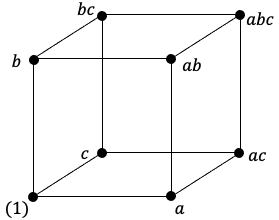 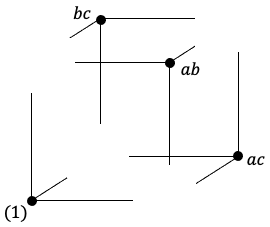 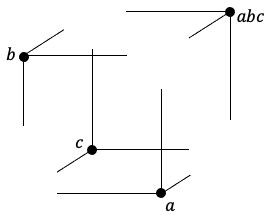 OR
3. Split Diagonally
Reveal content using Figure/Ground
Saving $$ with a fraction of the factorial
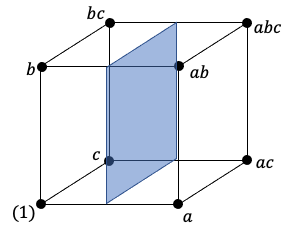 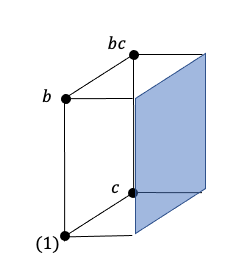 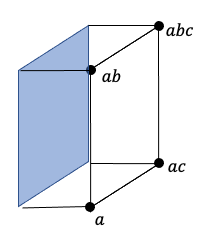 OR
1. Split Vertically
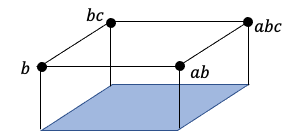 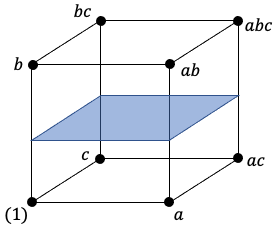 OR
2. Split Horizontally
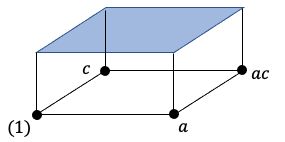 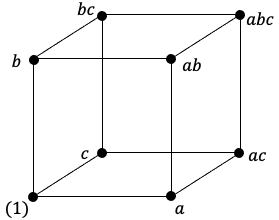 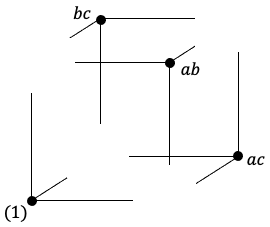 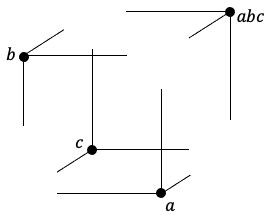 OR
3. Split Diagonally
Reveal content using Figure/Ground
Saving $$ with a fraction of the factorial
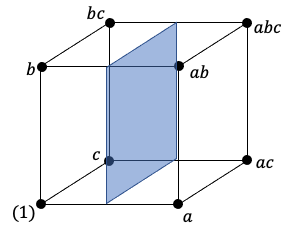 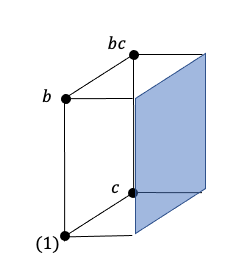 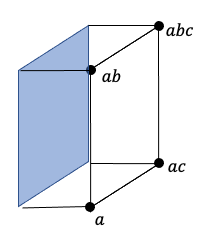 OR
1. Split Vertically
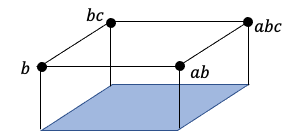 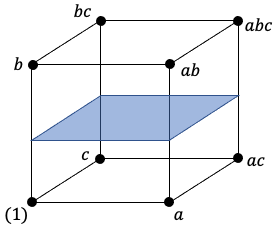 OR
2. Split Horizontally
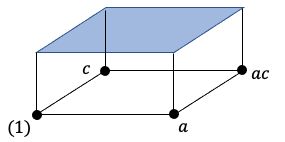 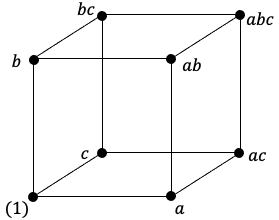 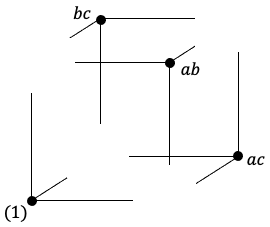 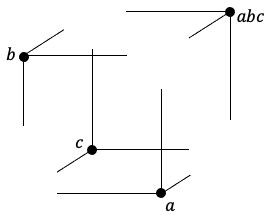 OR
3. Split Diagonally
Hard to see the connections
Exploring a Fractional FactorialSplitting Vertically
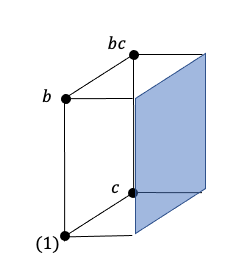 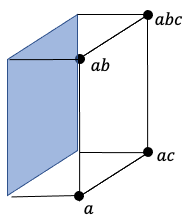 Step 1 – Add a divider
Exploring a Fractional FactorialSplitting Vertically
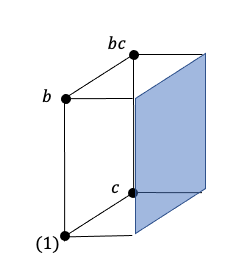 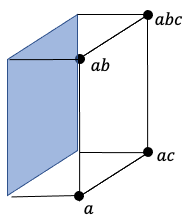 Step 2 - Connection
Exploring a Fractional FactorialSplitting Vertically
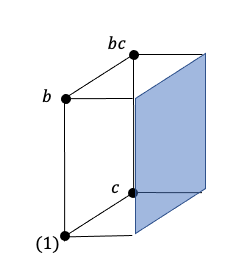 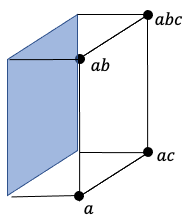 Step 3 - Similarity
Exploring a Fractional FactorialSplitting Vertically
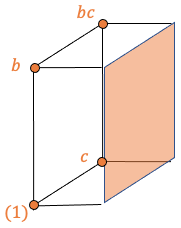 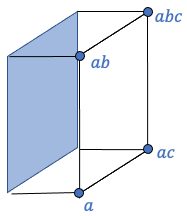 Works with worksheets too!
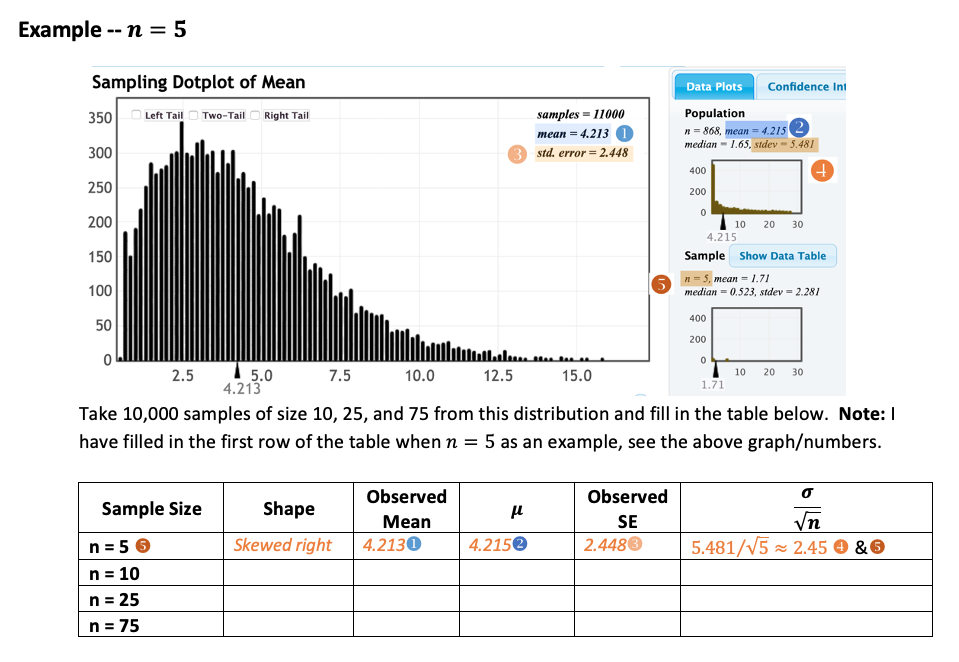 Population vs. Sample
Example 1.1: Giver vs. Taker
Sample = the 12 five-month-olds
Population = all five-month-olds
Example 1.2: Discrimination
Sample = the 20 employees selected most recently for management in this company
Population = all potential management selections in this company
Example 1.3: Ice Cream Preference
Sample = the 40 subjects in this study
Population = all potential consumers
Population vs. Sample
Population
Sample
Population vs. Sample
Population
Sample
Population vs. Sample
Population
Sample
Breakout Session #3: Suggest 3 improvements that leverage the principles
The Null and Alternative Hypotheses
Consider Example 1.2:
Ho:  The company is not discriminating against females when selecting         employees for the managerial training program.
Ha:  The company is discriminating against females when selecting        employees for the managerial training program.
Consider Example 1.3:
Ho:  There is no preference for either the original or modified recipe in         the population of all consumers.
Ha:  Consumers prefer one recipe (either the modified or the original)         over the other.
References
7 Gestalt principles of visual perception: cognitive psychology for UX (April 9, 2019); Link: https://www.usertesting.com/blog/gestalt-principles. 
Bergen, Silas (2020). Using Gestalt principles to help students design effective tables and graphs; Link: https://github.com/WSU-DataScience/SDSS20_teaching_gestalt/raw/master/Bergen_Gestalt_presentation_SDSS2020.pptx.
Few, Stephen (2012). Show me the numbers: designing tables and graphs to enlighten, second edition, Analytics Press, El Dorado Hills, CA.
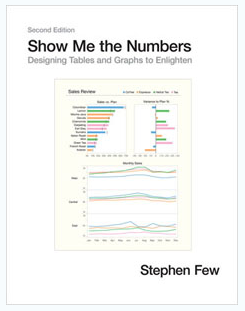 Lab 1 – Redesign this slide
Design Resolution
Lab 2 – Design a table + graph
Complete the following tasks for each research question (see following slides).
Task 1: Identify the elemental groupings.

Task 2: Create a table to emphasize the most important comparisons. Remember to think about how to use white space, grids/rules, font styles, etc., to communicate effectively!
Task 2: Sketch a rough graph (or graphs) that emphasize(s) the most important comparisons.
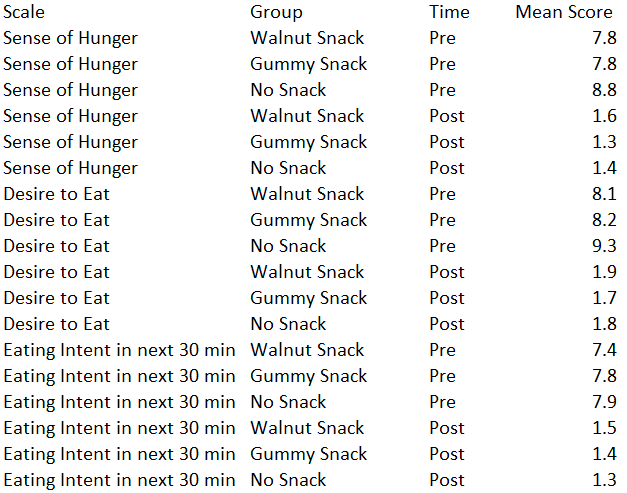 Lab 2 – data description
5 min. post-meal
Subjects were randomly assigned to one of three pre-meal snack interventions. Treatments were administered 90 minutes before subjects received a standard meal on a tray.
no snack
1 oz. walnuts
190 cal. gummy candy
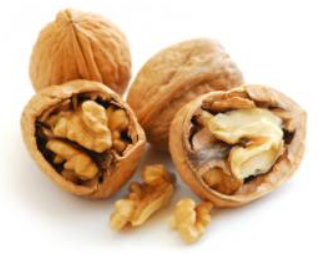 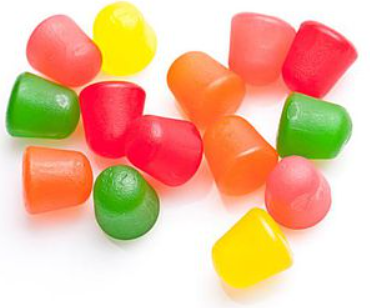 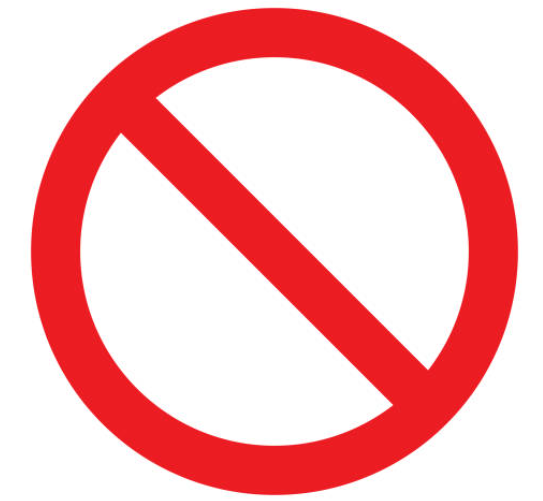 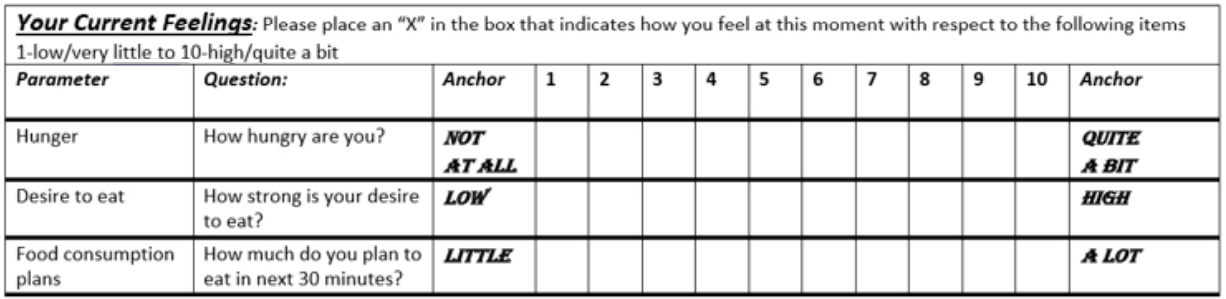 Hunger, Desire to eat, and Food consumption plans were measured at two time periods (pre- and post-meal).
5 min. pre-meal
Lab 2 – the data and research questions
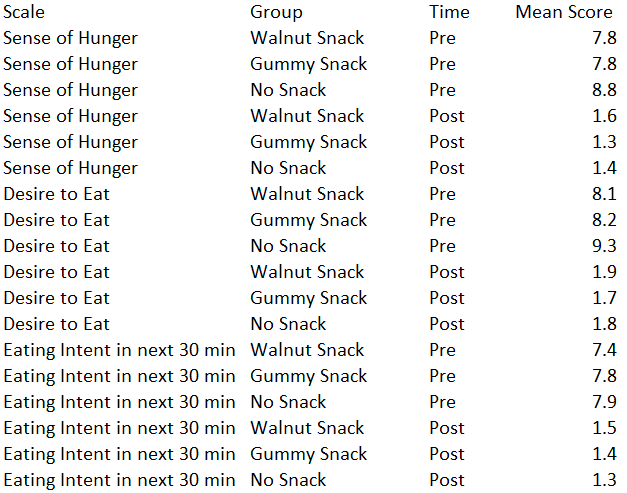 Research Questions:

Does each scale as measured pre-meal differ across treatment group?
Does the change in each scale from pre- to post-meal differ across treatment group?